Go with the Flow! 
Fluid Dynamics
Class 1: Intro to Differential Equations
Instructor: Sarah Patterson
Welcome
Welcome to “Go with the Flow!” at the Duke Summer Workshop in Mathematics (SWiM)! 

Please grab a sheet of construction paper and create a name tent.
Computational Fluid Dynamics
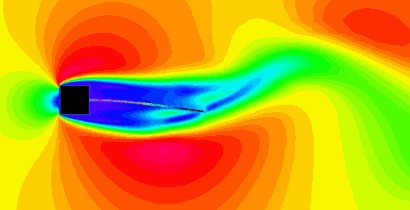 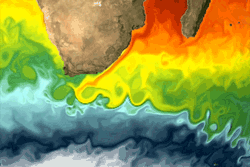 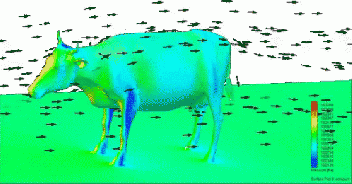 Introduction to Modeling
Mathematical modeling is the application of mathematical and statistical methods to analyze complex, real-world problems in order to make predictions about what might happen with various actions.
Introduction to Modeling
In a continuous model, time changes continuously, while in a discrete model, time changes in incremental steps.

Can you think of examples of continuous or discrete models?
The Modeling Process
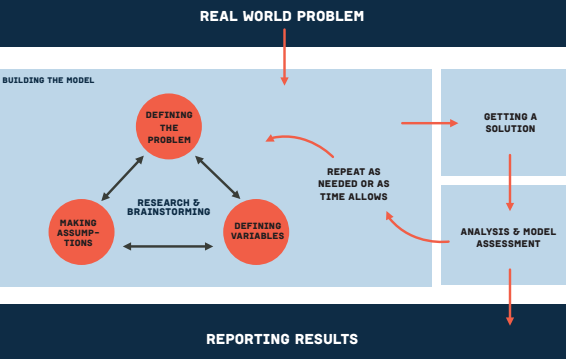 Average Speed
A car traveled 50 miles after one hour and 190 miles after three hours. What is the average speed of a car between hours one and three?
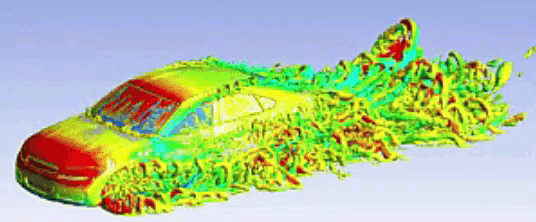 Average Speed
The average speed is given by

(190 mi - 50 mi)/(3 h - 1 h) = 140 mi/2 h = 70 mph.
Average Speed
In general, average speed is given by the change in position divided by the change in time. This is often denoted as 𝛥s/𝛥t.
Average Rate of Change
More generally, the average rate of change of y with respect to x is given by the change in y divided by the change in x. This is often denoted as 𝛥y/𝛥x. Geometrically, this can be interpreted as slope.
[Speaker Notes: Draw function and label slope.]
Average Speed
Would the car always be traveling this speed? If not, how could we get a more accurate measure of speed?
Average Speed
Would the car always be traveling this speed? If not, how could we get a more accurate measure of speed?

By taking smaller and smaller intervals of time, we could get could very close to the actual speed of the car at a given point in time.
Instantaneous Rate of Change
The instantaneous rate of change of y with respect to x is the value that the average rate of change, 𝛥y/𝛥x, approaches as the change in x approaches 0.
The Derivative
Another name for the instantaneous rate of change is the derivative. We often denote the derivative of y with respect to x as dy/dx or y’(x).
The Derivative
If y(x) is a function, then dy/dx or y’(x) is the rate of change of y with respect to x.

Ex. Suppose s(t) represents position, then ds/dt or s’(t) would represent speed at time t.
Ex. Suppose P(t) represents population, then dP/dt or P’(t) would represent the rate of change of the population at time t.
Differential Equations
A differential equation is an equation that involves one or more derivatives. 
	dy/dx=f(y,x)
There are entire fields of mathematics devoted to solving differential equations.
Initial Conditions
An initial condition is the value of the dependent variable for a specific value of the independent variable. We typically denote an initial condition as y(x0) = y0.
Solving Differential Equations
A solution to a differential equation is the function that satisfies the equations and initial condition(s).
Solving Differential Equations
Let us begin by considering the differential equation dy/dx = 2, with the initial condition y(0) = 3. What function satisfies this differential equation?
Solving Differential Equations
Let us begin by considering the differential equation dy/dx = 2, with the initial condition y(0) = 3. What function satisfies this differential equation?

We are looking for a function such that the rate of change is always equal to 2 and the value of y is 3 when the value of x is 0.
Solving Differential Equations
y = 2x + 3
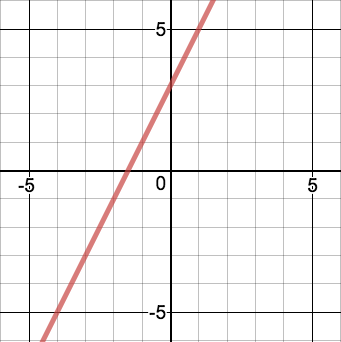 Solving Differential Equations
In general, the solution to the differential equation dy/dx = a, with the initial condition y(0) = b is given by y = ax + b.
Solving Differential Equations
Consider the differential equation
dP/dt = rP, 
where P(t) is the population at time t, r is the growth rate, and P(t0) = P0 is the initial condition.
The rate of change of the population is proportional to the population.
[Speaker Notes: This differential equation can be solved exactly using techniques from calculus, but we will find an approximation of the solution.]
Finite Difference Approximation
We can use a finite difference to find an approximate solution.
Go with the Flow! 
Fluid Dynamics
Class 2: Systems of Differential Equations
Unconstrained Model
What are the limitations to the unconstrained model we discussed yesterday?
Unconstrained Model
The unconstrained model assumes that a population could continue to grow to an infinite size.

We know, however, this is not possible due to limited resources.

To account for this, we will develop a constrained growth model, where the population can only reach a finite number.
Carrying Capacity
The carrying capacity for an organism in an area is the maximum number of organisms that the area can support.

What factors might influence the carrying capacity?
Revised Model
How can we revise our model to account for the carrying capacity?
Death Rate
We must include a term that represents the death rate of the population.

This death rate should be close to zero when the population is small and close to the birth rate when the population is large.

What will this term look like?
Death Rate
The death rate is given by
dD/dt = (P/M)rP,
where M is the carrying capacity of the population.

Note that when P is small, the death rate is close to 0 and when P is close to M, the death rate is close to the birth rate dB/dt = rP.
Logistic Equation
Our new model then states that the change in the population is given by the difference between the birth rate and the death rate, or

dP/dt = rP - (P/M)rP = r(1 - P/M)P.

This is called the logistic equation.
Logistic Equation
Consider a group of mammals with an initial population of 20, carrying capacity of 1000, and a birth rate of 0.5. What is the rate of change of the population?
Logistic Equation
Consider a group of mammals with an initial population of 20, carrying capacity of 1000, and a birth rate of 0.5. What is the rate of change of the population?

dP/dt = 0.5(1 - P/1000)P
Spreadsheets
Using a Google Sheets, find and graph approximate values of the population over time.
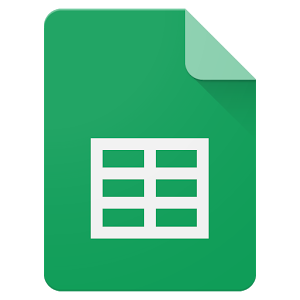 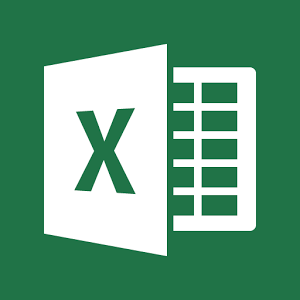 Logistic Equation
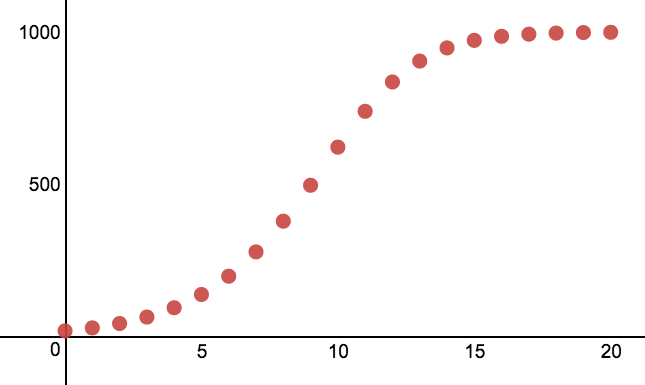 Logistic Equation
Using calculus, we can find the exact solution.
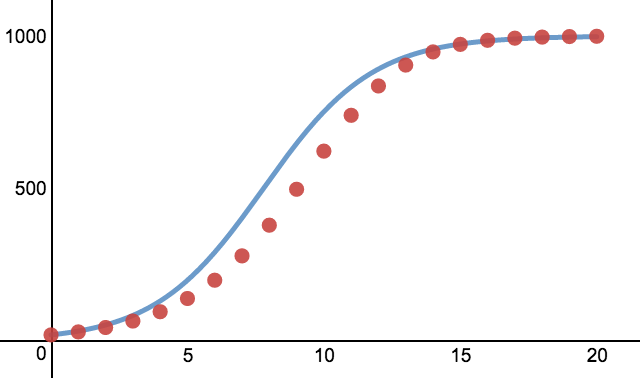 Behavior of the System with Different Initial Conditions
What would happen if the initial population was larger than the carrying capacity? 

What if the initial population was equal to the carrying capacity?
Stability and Equilibrium Solutions
The carrying capacity is an equilibrium solution. 
An equilibrium solution is a constant function y(t) = c that solves the IVP. 
An equilibrium solution is called stable if all nearby solution approach that value at time gets large. Otherwise the equilibrium solution is called unstable.
Stability and Equilibrium Solutions
Do the following differential equations have equilibrium values? What is their stability?

dy/dt = y
dy/dt = t
dy/dt = tsin(y) 
dy/dt = ysin(t)
Rumor Spreading
Let’s model rumor spreading using differential equations. We have two populations to consider, the spreaders, S(t), and the ignorants, I(t).

How can we represent the rate of change of each of the populations?
Rumor Spreading
An ignorant person becomes a spreader by having contact with the spreader. What is the number of possible contacts?
Rumor Spreading
The number of possible contacts is the product of the sizes of the population of spreaders and ignorants, SI.
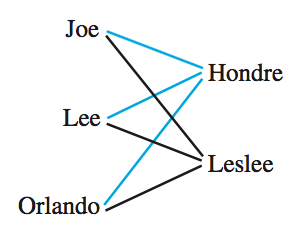 Rumor Spreading
The rate of change of the number of spreaders will grow as the rate of change of the number of ignorants will decrease. Let’s define r to be the rumor spreading rate. Then we will have the following two differential equations.
Rumor Spreading
dS/dt = rSI
dI/dt = -rSI
System of Differential Equations
In order to model rumor spreading, we will need to solve a system of differential equations. This means we will be solving two differential equations simultaneously.
Rumor Spreading
We will now solve the rumor spreading model numerically using google sheets.

 What changes need to be made to our single variable Euler’s method?
Rumor Spreading
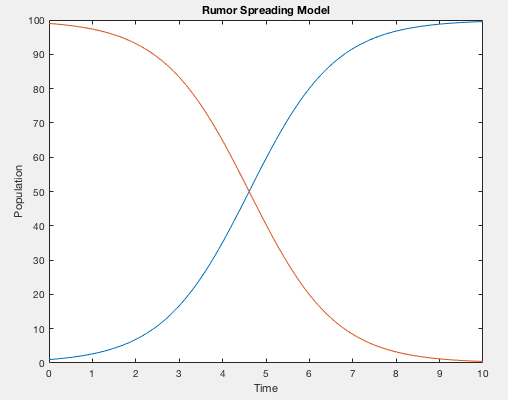 Connection to the Logistic Model
The total population is fixed!
1 = S+I
dS/dt = rSI=rS(1 - S)
dI/dt = -rSI=-rI(1- I)